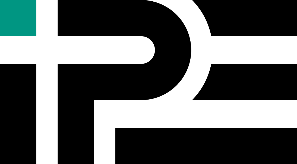 HSS – Hochauflösende supraleitende Sensoren
Was, wo, warum?
HSS – was ist das?
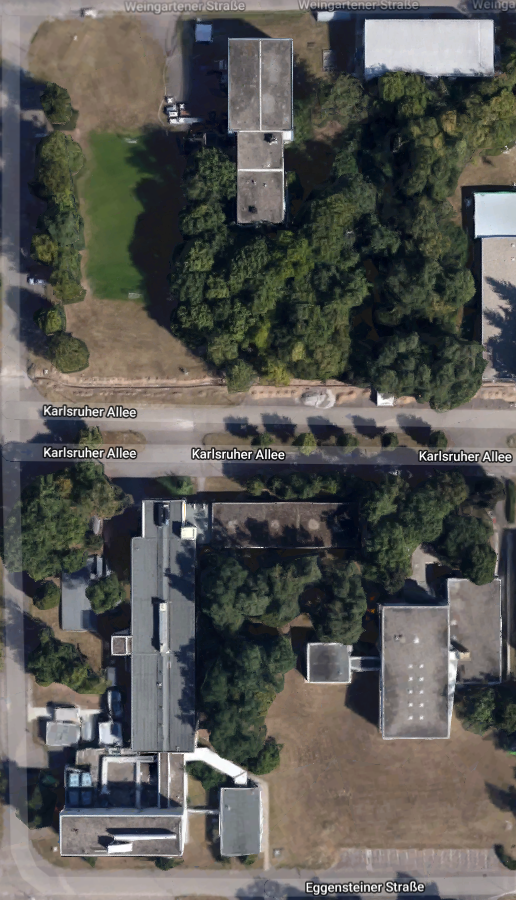 Baufeld 320
Ein Entwicklungs- und Produktionsreinraum für supraleitende Sensoren 
Standort vermutlich in der Fertigungshalle, langfristig am Karlsruhe Centre of Optics & Photonics (KCOP)
Fertigungshalle
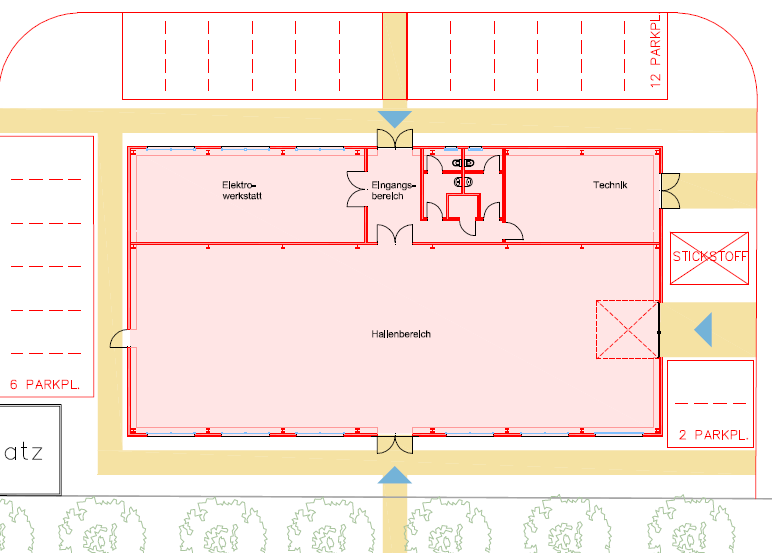 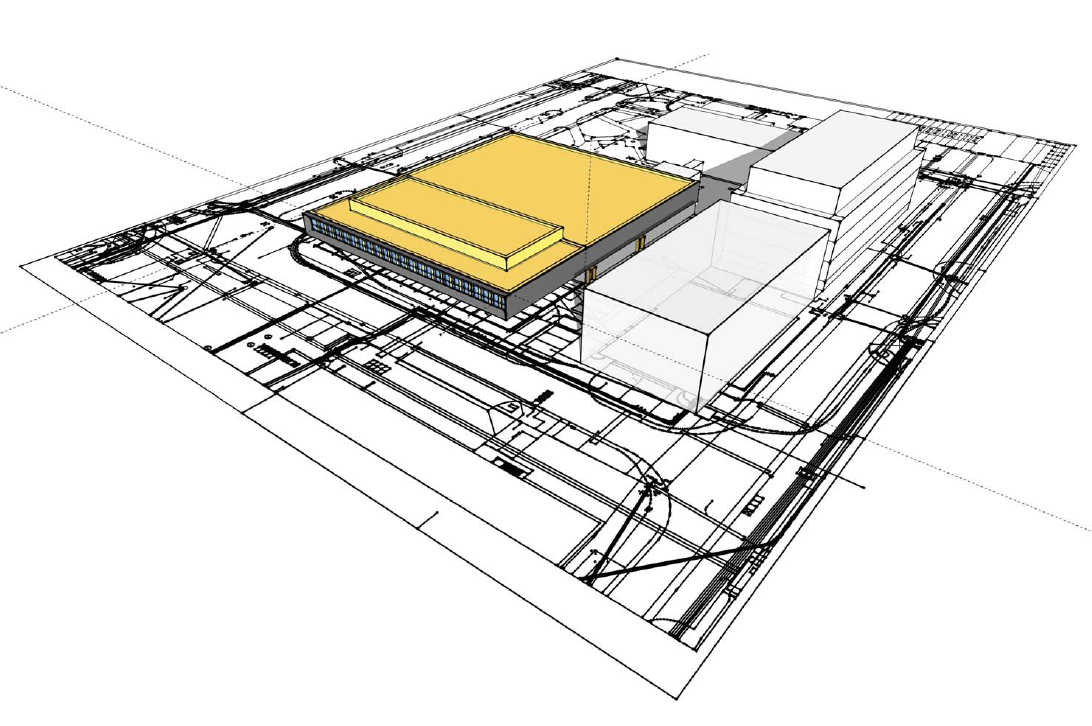 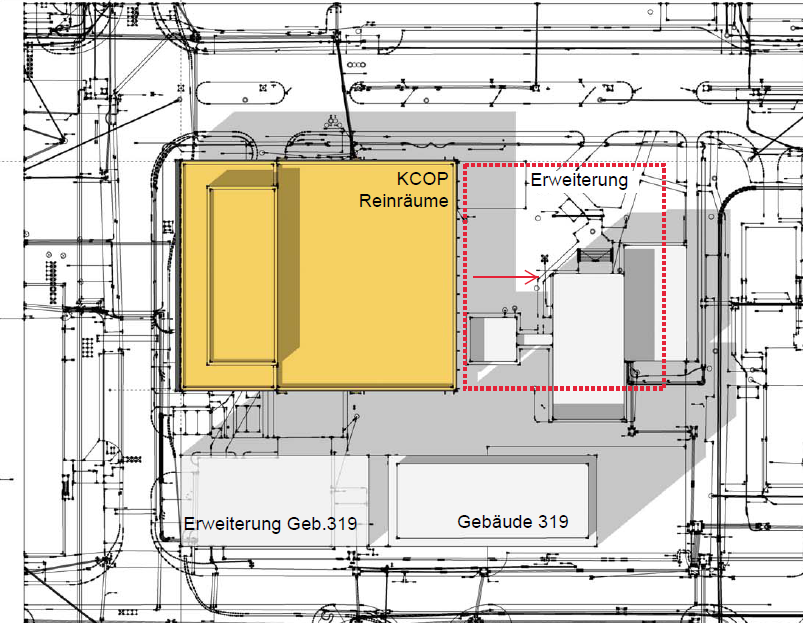 Baufeld 300
Metallisch magnetische Kalorimeter (MMCs)
Röntgenstrahlung, geladene oder neutrale Teilchen
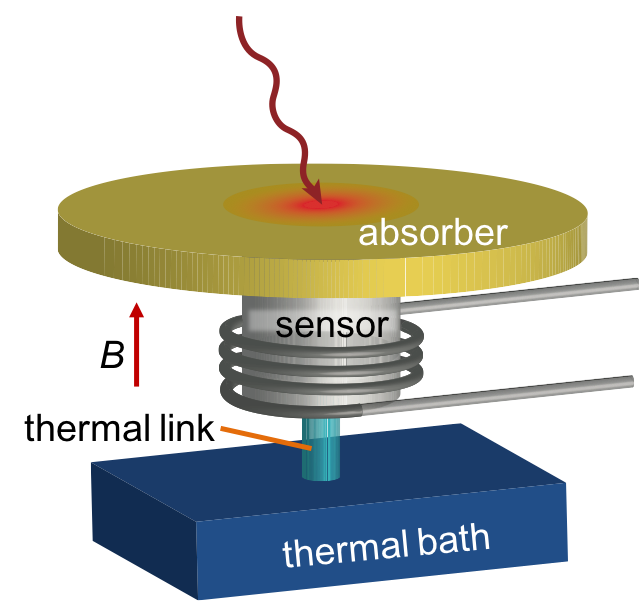 So sieht ein Signal im Sensor aus
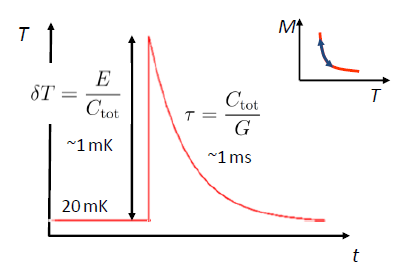 Energieauflösung hängt von Temperatur, und Wärmekapazität des Sensors ab
Vorteile von MMCs
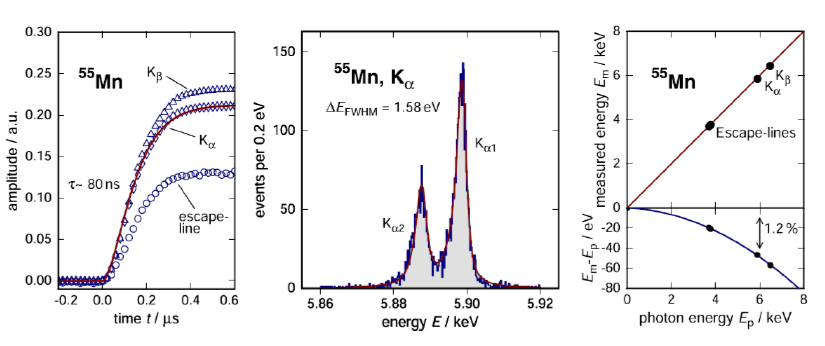 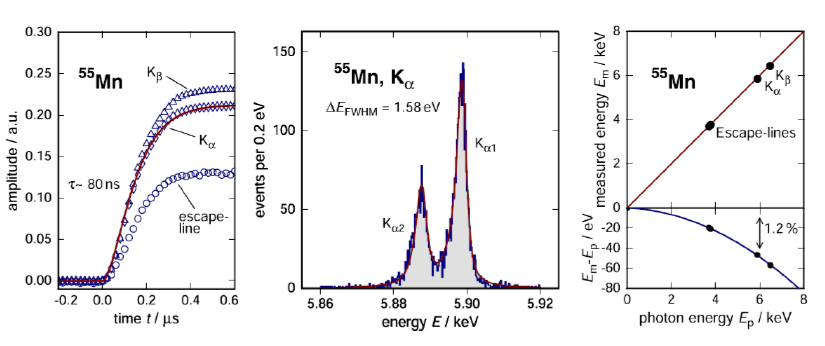 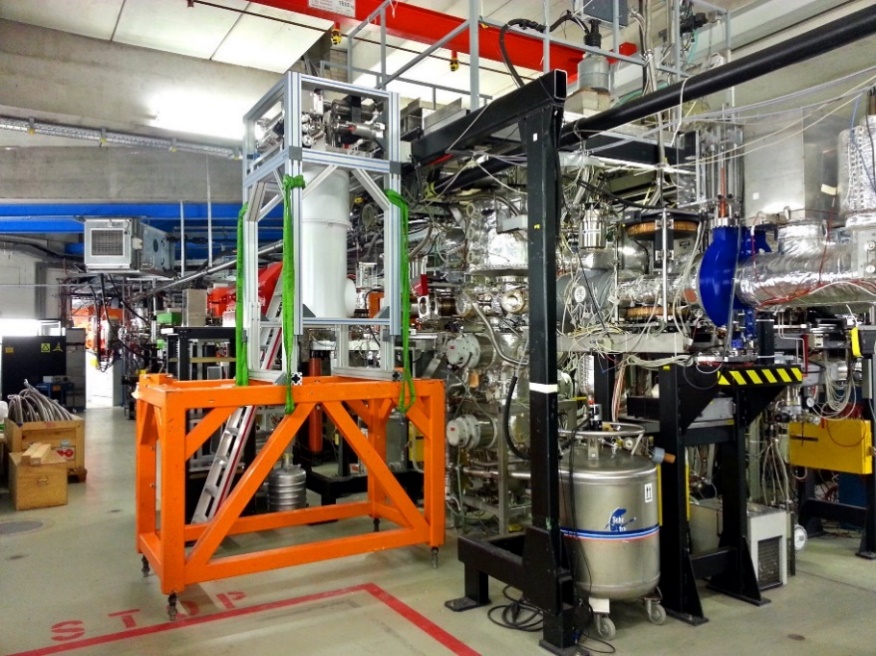 Schnell
aber: Kryostat ist nötig
Höchste Energieauflösung
Linear
MMC sind hochempfindliche magnetische Thermometer kombiniert mit Verstärkern am Quantenlimit (SQUIDs)
Reinraumprozesse
Maskless aligner
Wet bench
UHV sputtering
Mask aligner
Dry etching
Mask writer
Chemistry
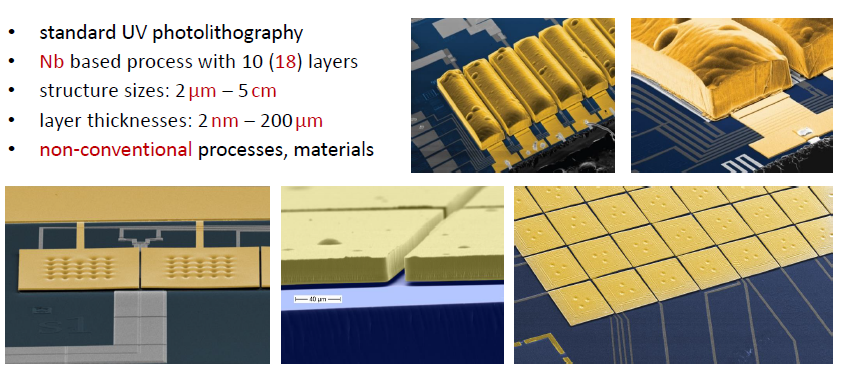 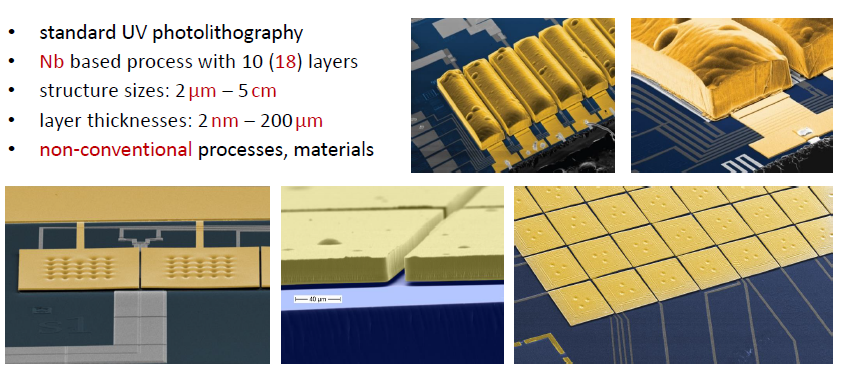 Standard UV-Photolithographie
Nb Prozess mit 10 (18) Lagen
Strukturgröße: 2 μm – 5 cm
Lagendicke: 2 nm – 200 μm
Spezialisierte Prozesse und Materialien
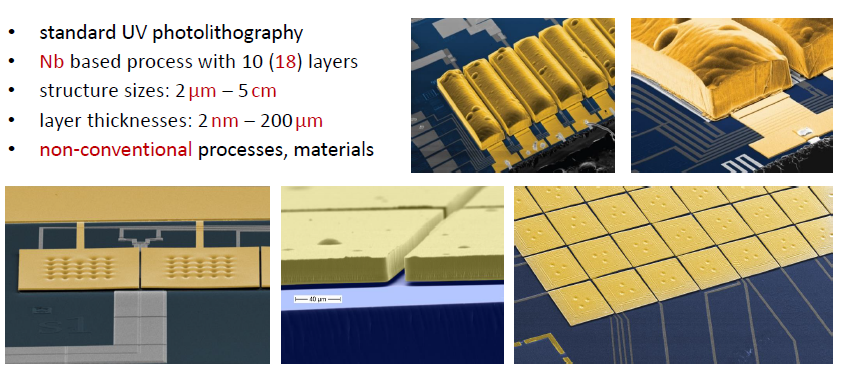 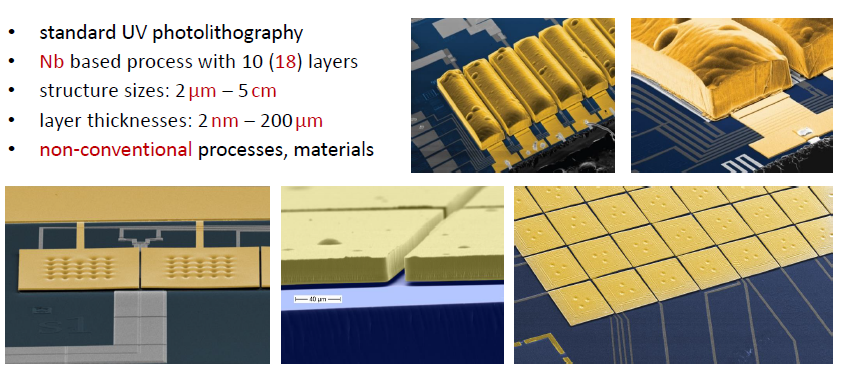 Maschinenpark im HSS - Antrag
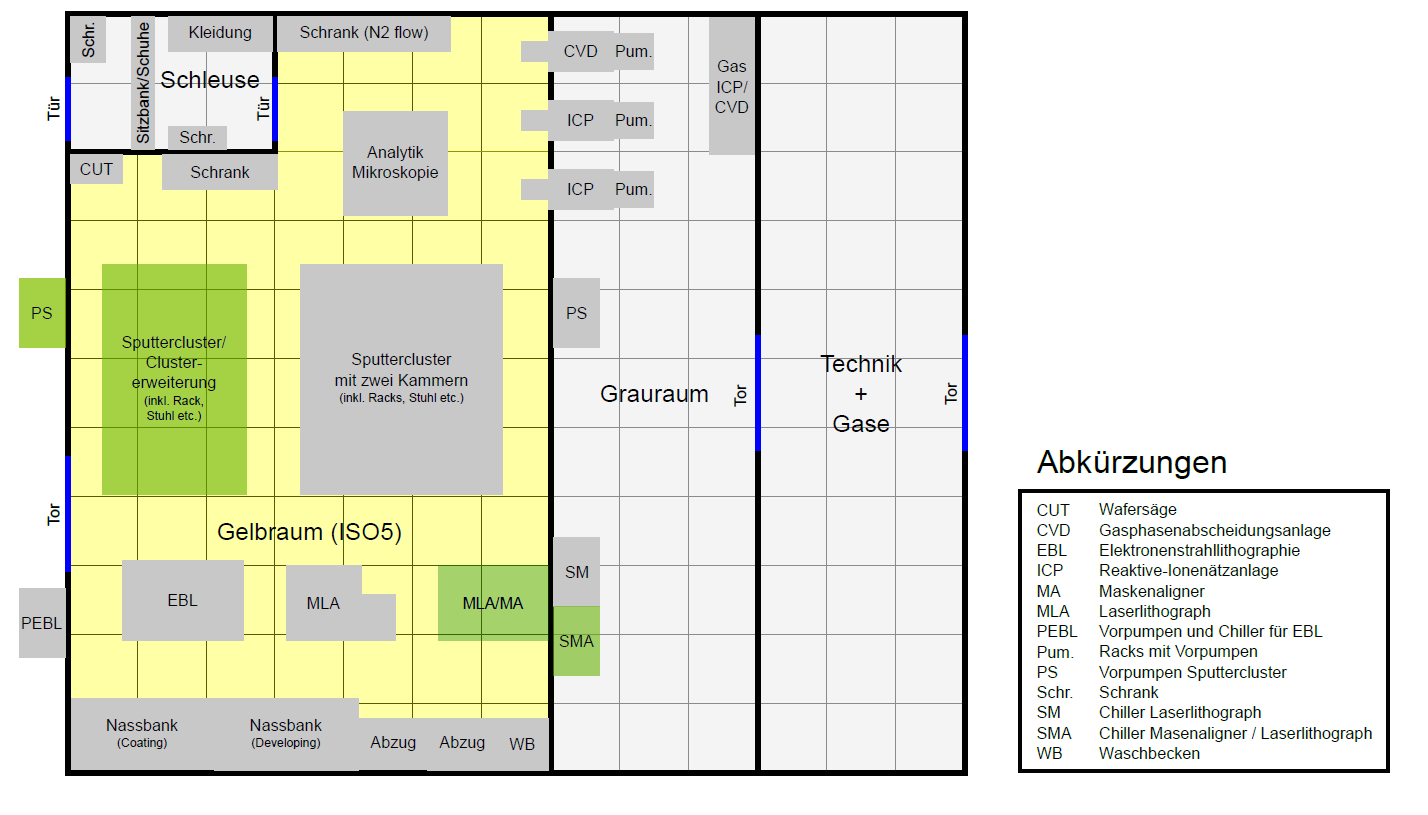 Weitere ~ 7 M€ sind im DDL beantragt, z.B. 

Elektronenstrahllithograph 				(1200 T€) 
Femtopulse Laser zur Materialbearbeitung	(1000 T€)
Sputteranlage für 8" Wafer (Ti, W, Ni, Au, Cu) 	  (750 T€)
Warum?
Alleinstellungsmerkmal für IPE
Extrem viele Anwendungen in der Astroteilchenphysik: Suche nach dunkler Materie, nach sterilen Neutrinos, Neutrinoeigenschaften 
Atomphysik mit schweren Ionen an Speicherringen 
Forschung an Röntgenquellen (Programm MML)
Messung der kosmischen Mikrowellenstrahlung (CMB), Untersuchung der Inflation des Universums
Kernphysik
Metrologische Standards

Wir können im IPE zu diesen Sensoren komplette Detektorsysteme liefern
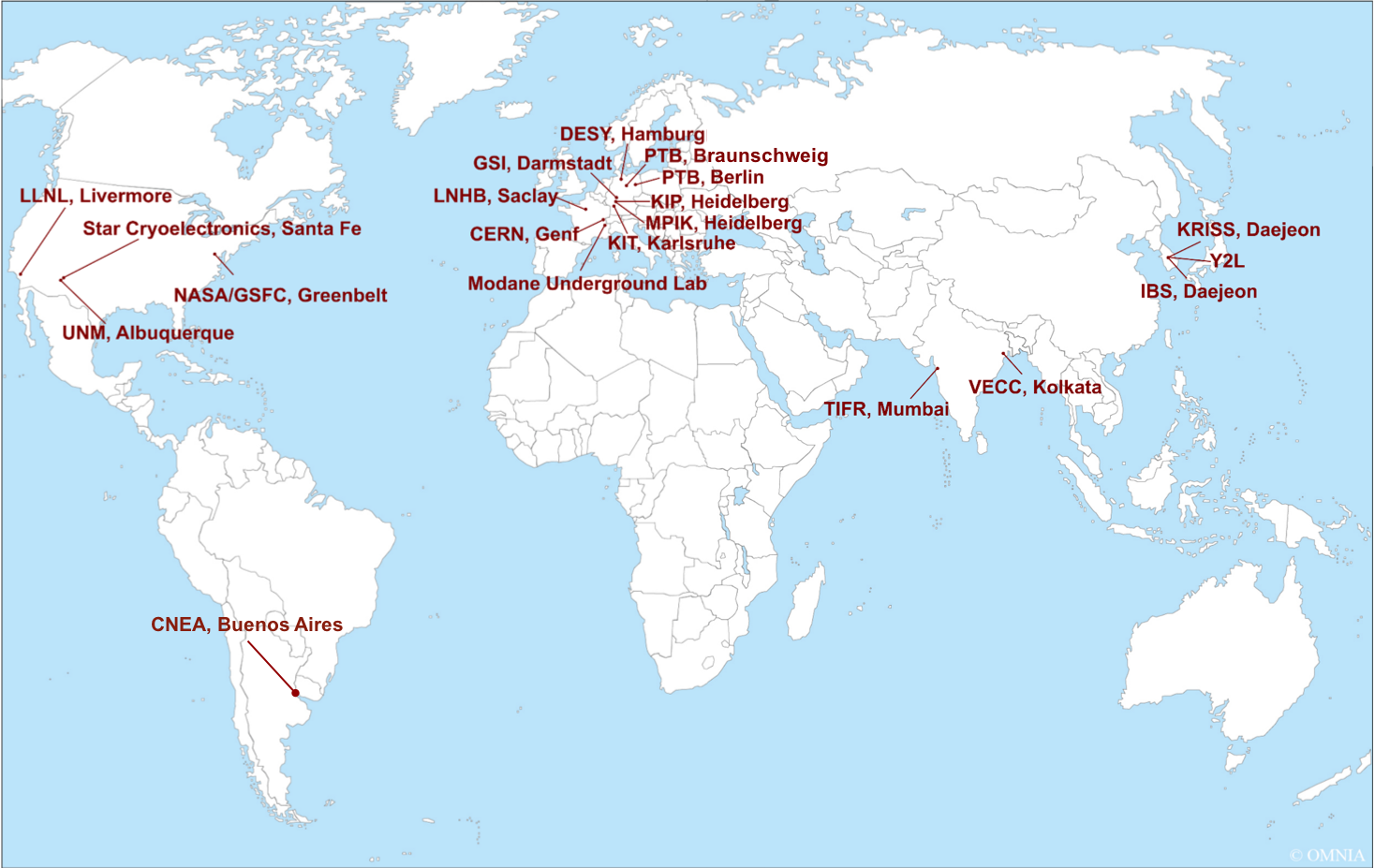 MMCs around the world
astroparticle physics

neutrino mass determination
search for 0νββ decay
dark matter searches
nuclear physics

gamma spectroscopy
nuclear isomer state of 229Th
nuclear forensics
nuclear safeguards
atomic / molecular physics

X-ray spectroscopy
highly-charged ions
molecular ion chemistry
Lamb shift measurements
X-ray polarimetry
metrology

α-, β-, γ-spectroscopy
Q-value measurements
measurements of electron capture spectra
Courtesy of Sebastian Kempf
Appendix
Maschinenpark